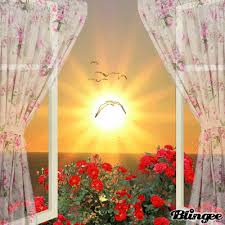 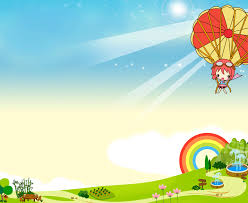 আজকের পাঠে সবাইকে স্বাগতম
শিক্ষক পরিচিতি
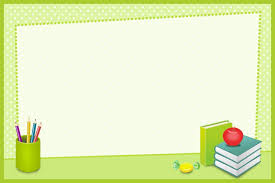 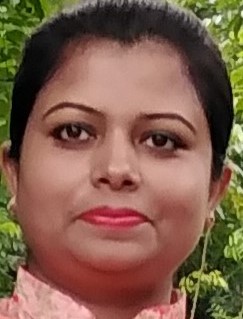 নাহিদা আখতার
সহকারী শিক্ষক
কালীকচ্ছ উত্তর সরকারি প্রাথমিক বিদ্যালয়
কালীকচ্ছ ,সরাইল, ব্রাহ্মণবাড়িয়া
Email : nahidaakhter99@gmail.com
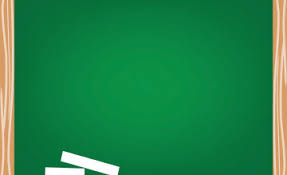 পাঠ পরিচিতি
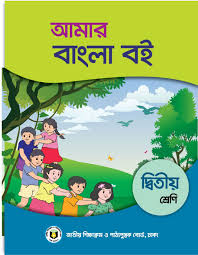 শ্রেণিঃদ্বিতীয়                                         বিষয়ঃ বাংলা
পাঠের শিরোনামঃদাদির হাতের মজার পিঠা
আজকের পাঠঃ বাংলাদেশে ...মজাই আলাদা। সময়ঃ৪৫ মিনিট।
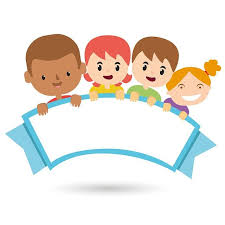 শিখনফল
এই পাঠ শেষে শিক্ষার্থীরা...
শোনাঃ
১.১.১ বাক্য ও শব্দ ব্যবহৃত বাংলা যুক্তবর্ণের ধ্বনি শুনে মনে রাখতে পারব।
৩.১.২ বর্ণনা শুনে বুঝতে পারবে ।
বলাঃ
১.১.১ শব্দে ব্যবহৃত  বাংলা যুক্তবর্ণের ধ্বনি স্পষ্ট ও শুদ্ধভাবে বলতে পারবে।
১.৩.২ কোন বিষয়ে প্রশ্ন করতে ও উত্তর দিতে পারবে।
পড়াঃ
১.৩.১ যুক্তব্যঞ্জন পড়তে পারবে।
১.৪.১ পাঠ্যপুস্তকের  শব্দ শুদ্ধ উচ্চারণে পড়তে পারবে।
১.৪.২ পাঠ্যপুস্তকের বাক্য প্রমিত উচ্চারণে পড়তে পারবে।
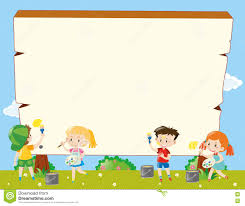 বন্ধুরা , চল আমরা একটি গান শুনি......
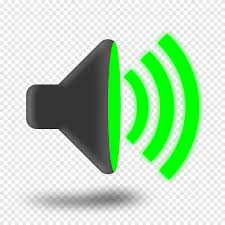 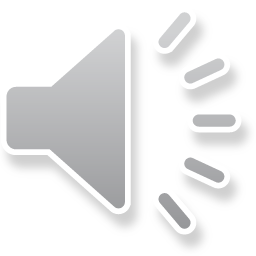 এসো আমরা কিছু ছবি দেখি
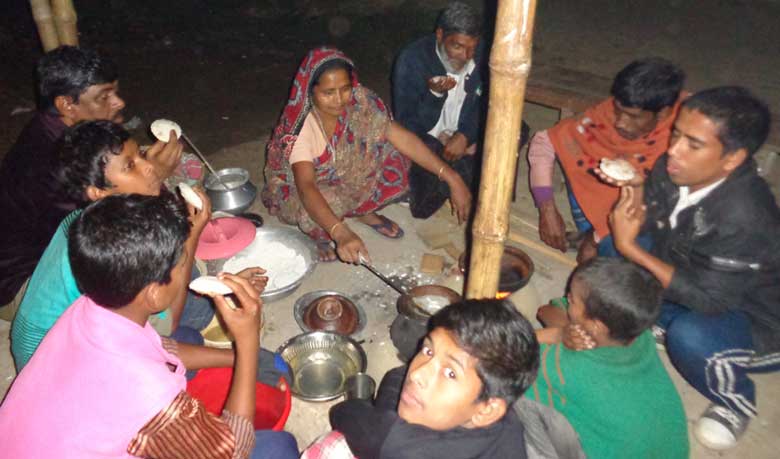 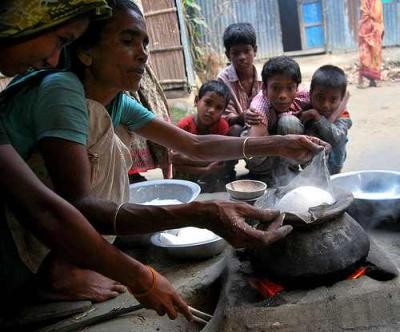 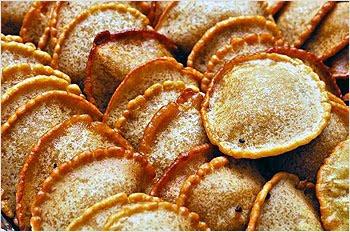 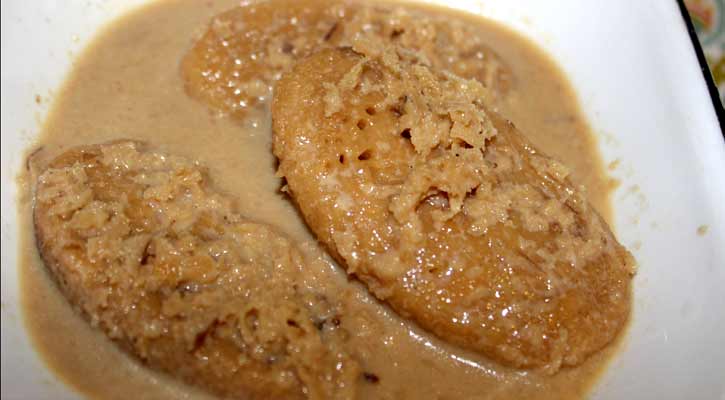 প্রিয়  ছোট্ট সোনামণিরা
পাশের ছবিগুলোতে কি দেখতে পাচ্ছ?
পিঠা
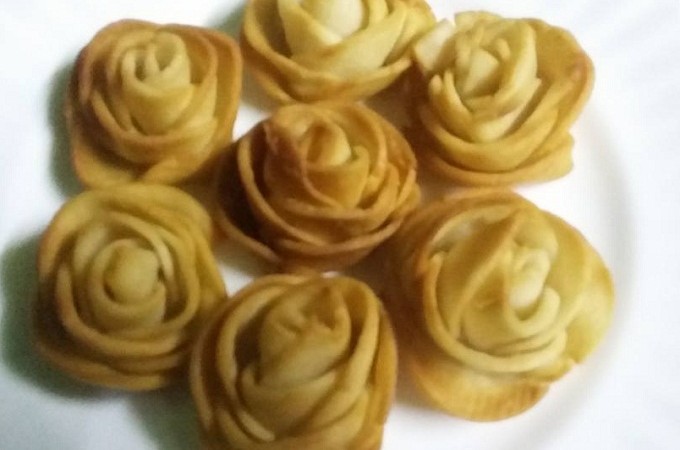 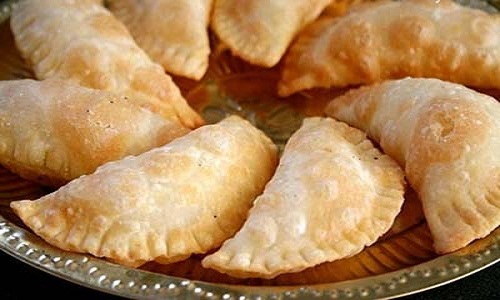 পিঠা কে কে বানায়?
মা, ফুফু, দাদি
তাহলে চল আজকে আমরা পিঠা নিয়ে একটি পাঠ জানি......
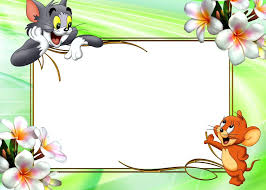 আজকের পাঠ
দাদির হাতের মজার পিঠা
নতুন শব্দ
বাক্যে ব্যবহার
শব্দ
শব্দের অর্থ
পিঠা খাওয়ার ধুম পড়েছে।
জাঁকজমক।
ধুম
ভানা
শস্য থেকে খোসা বা তুষ ছাড়িয়ে নেওয়া।
ঢেঁকিতে ধান ভানা হয়।
অনুষ্ঠান
উৎসব ।
শীত কালে বিভিন্ন অনুষ্ঠানে মজার পিঠা তৈরি করা হয়।
সুন্দর
নকশী পিঠা দেখতে অনেক সুন্দর।
ভালো বা উত্তম।
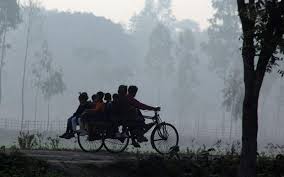 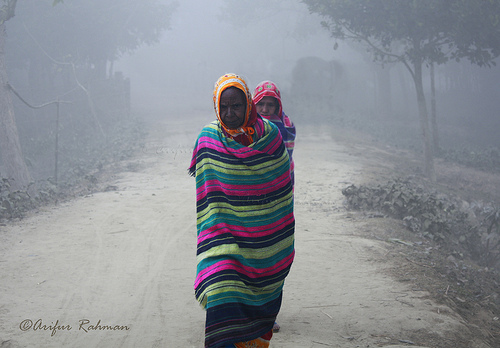 বাংলাদেশে শীতকালে পিঠাপুলি খাওয়ার ধুম পড়ে যায়।
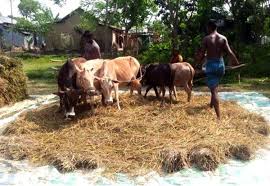 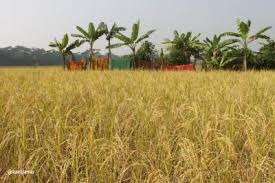 এ সময় ঘরে ঘরে ওঠে নতুন ধান।
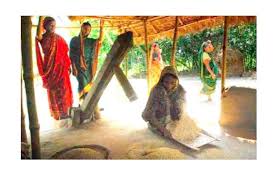 ঢেঁকিতে ধান ভানা হয়।
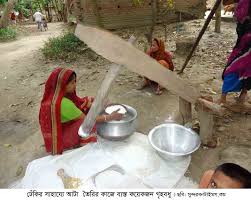 ধান ভানার পর সেই চাল গুড়োঁ করা হয় । তা দিয়ে তৈরি করা হয় নানা ধরণের পিঠা।
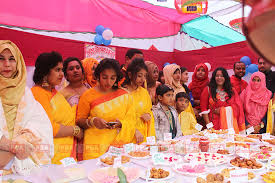 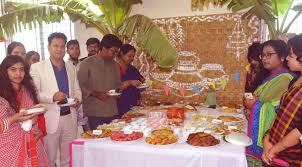 নানা ধরণের অনুষ্ঠানে পিঠা খাওয়া হয়।
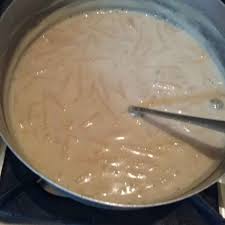 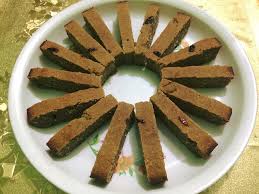 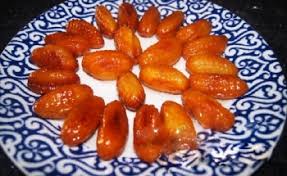 খেজুর পিঠা
বিবিখানা পিঠা
চুষি পিঠা
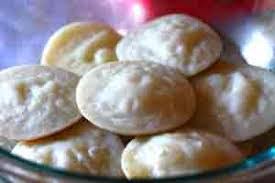 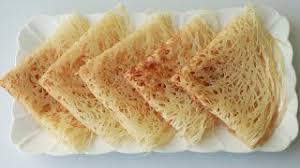 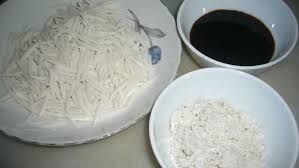 সেমাই পিঠা
ছিট পিঠা
চিতই পিঠা
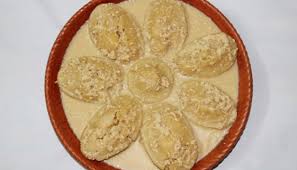 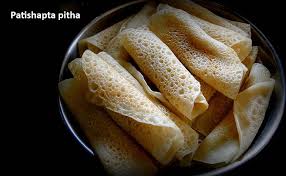 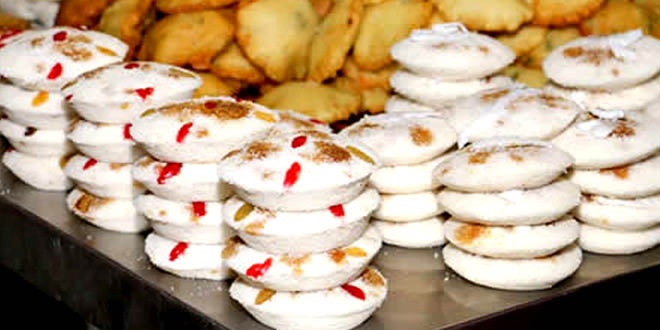 ভাপা পিঠা
দুধ চিতই পিঠা
পাটিসাপটা পিঠা
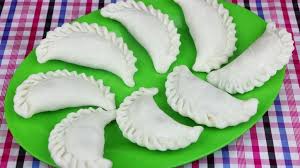 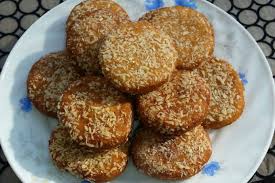 পুলি পিঠা
নারকেল পিঠা
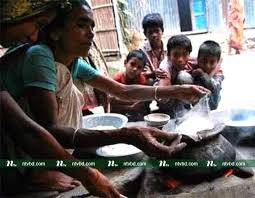 শীতকালে গরম গরম পিঠার মজাই আলাদা।
বইয়ের সাথে সংযোগ সাধন ও 
শিক্ষকের পাঠ
(পৃষ্ঠা নং-৩৬)
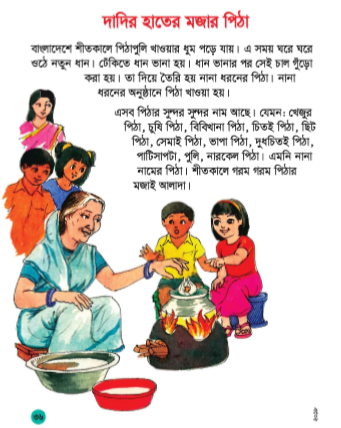 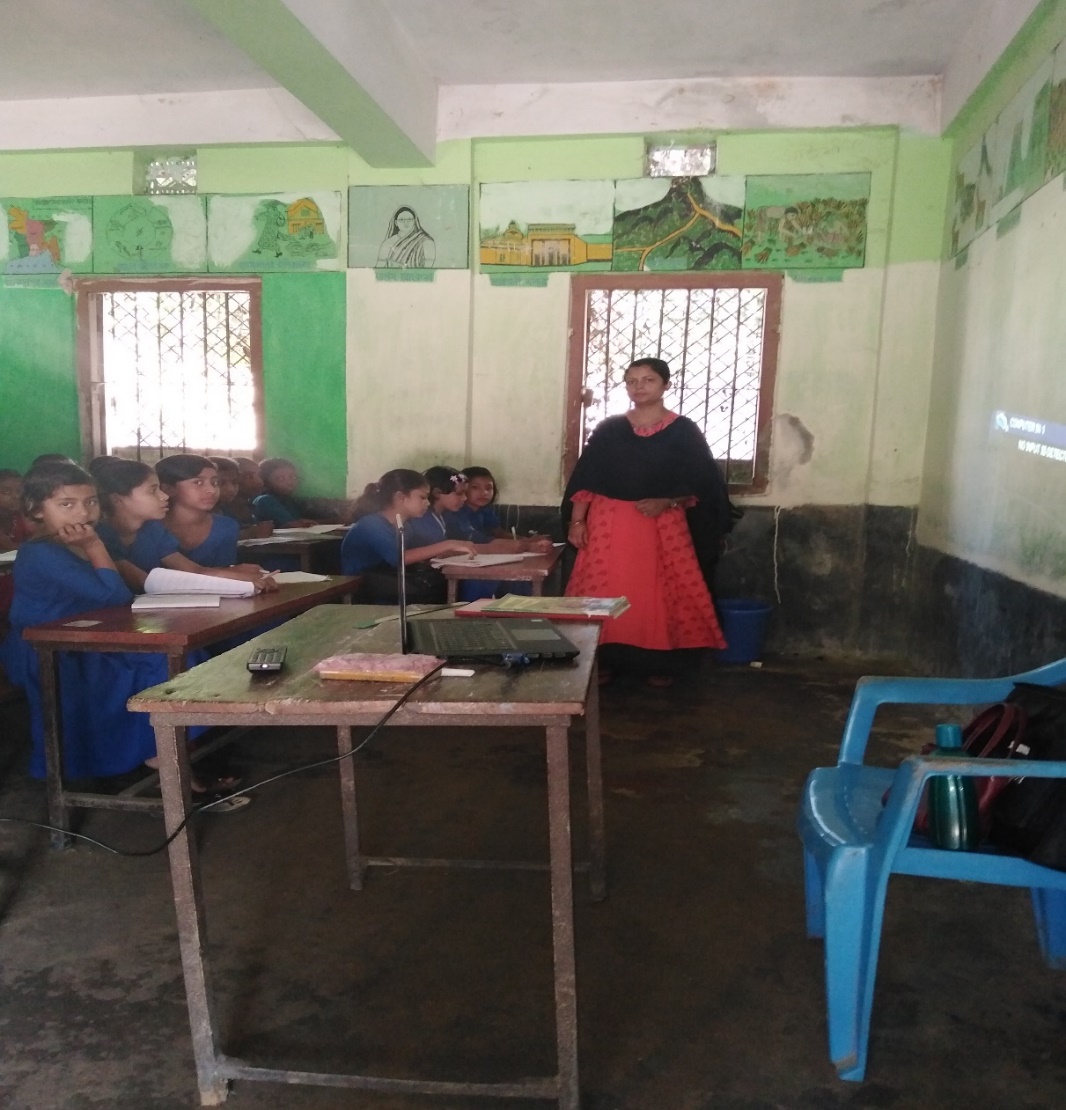 শিক্ষার্থীর পাঠ
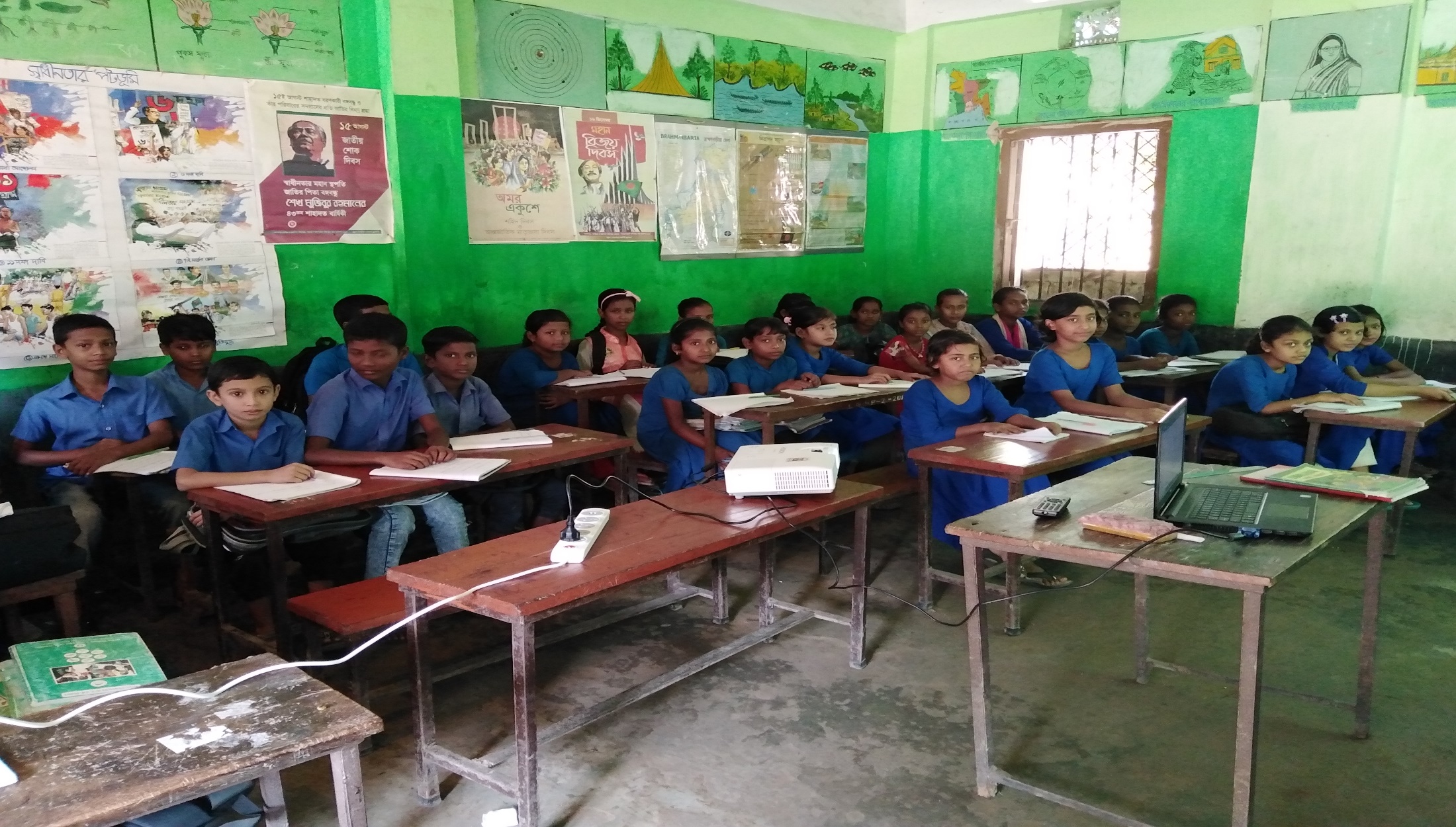 যুক্তবর্ণ গুলো চিনে নিই। যুক্তবর্ণ ভেঙ্গে নতুন শব্দ তৈরি করি ।
অনুষ্ঠান
ষ্ঠ
ষ
কাষ্ঠ
পৃষ্ঠা
ঠ
সুন্দর
দ
নন্দন
ন
ন্দ
আনন্দ
দলীয় কাজ
দল নম্বর
দলের নাম
কাজ
১
২
৩
৪
৫
মুখে মুখে উত্তর দাও
১। পিঠা খাওয়ার ধুম কখন পড়ে?
উত্তরঃ শীতকালে পিঠা খাওয়ার ধুম পড়ে।
২। চাল গুঁড়ো করা হয় কেন?
উত্তরঃ পিঠা তৈরি করার জন্য চাল গুঁড়ো করা হয়।
ইত্যাদি
যুক্তবর্ণ গুলো চিনে উপযুক্ত শব্দের সাথে মিল কর
অনুষ্ঠান
ষ্ঠ
ষ
ঠ
ন্দ
দ
ন
সুন্দর
সারসংক্ষেপ
বাংলাদেশে শীতকালে পিঠাপুলি খাওয়া হয় বেশি। এ সময়   ঘরে ঘরে নতুন ধান ঢেঁকিতে ভানা হয় ।ঢেঁকিতে ধান ভানার পরে যে চাল হয় সেই চাল গুঁড়ো করা হয়। আর চালের গুঁড়ো দিয়ে মজার মজার পিঠা তৈরি করা হয়।
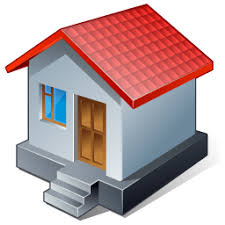 বাড়ির কাজ
তোমার দাদি যে পিঠা তৈরি করে এমন ৫টি পিঠার নাম লেখ।
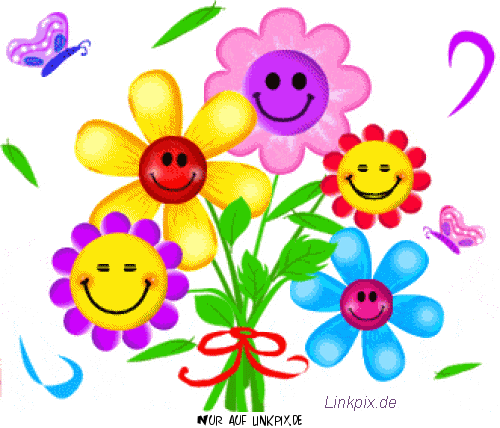 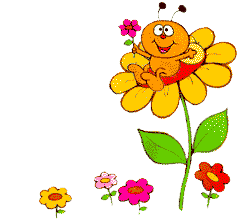 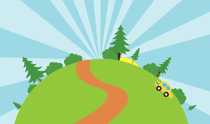 সকলকে ধন্যবাদ 
আবার দেখা হবে।